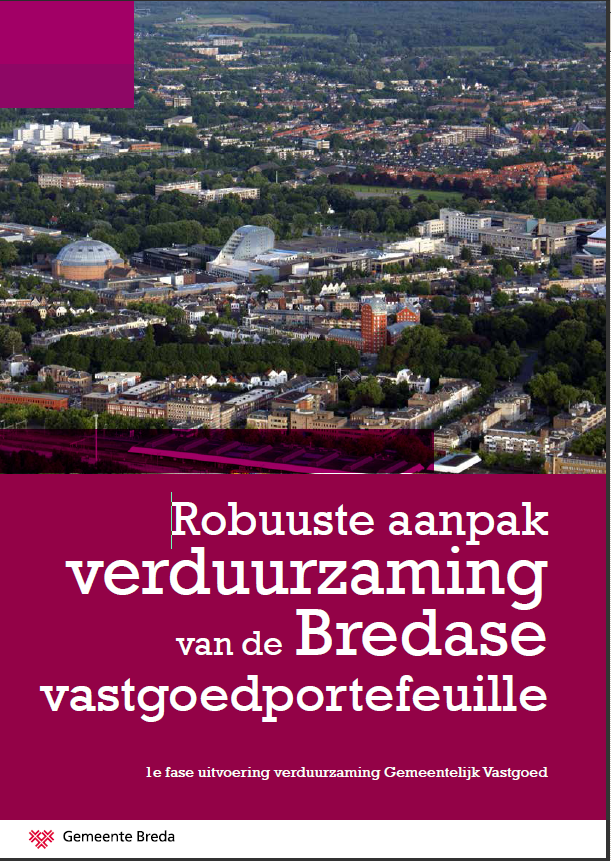 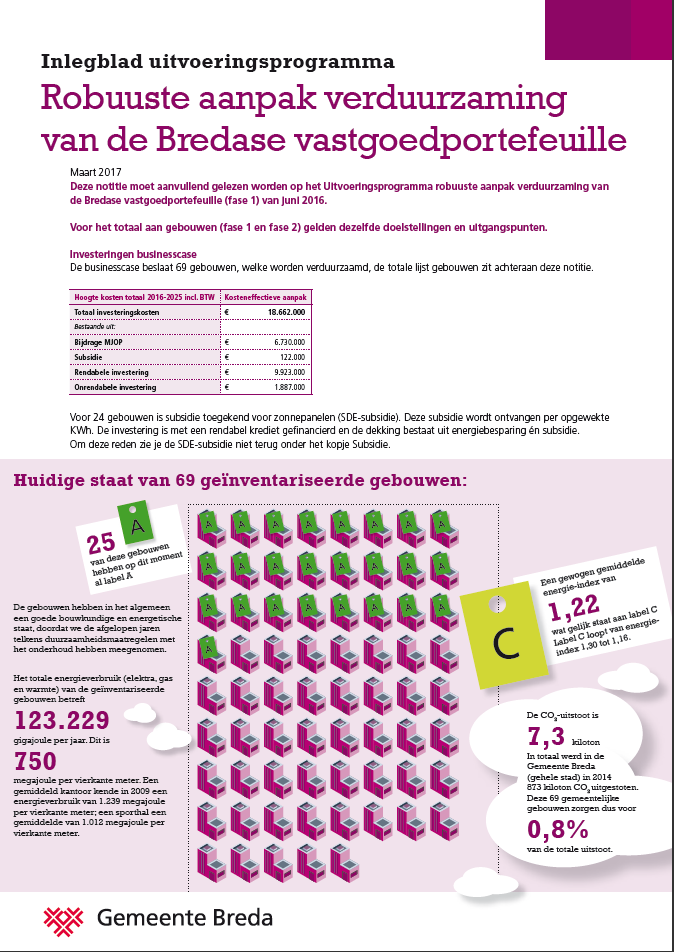 Zoektocht
Zoektocht bij de diverse Nederlandse gemeenten:
denkfase
per pand
laaghangend fruit eerst

Een kopieerbare structurele aanpak voor de volledige portefeuille werd niet aangetroffen.
[Speaker Notes: Werlke aanpak]
Doelstelling Vastgoed Breda
Klimaatnota: 
CO₂ neutrale gemeentelijke organisatie in 2020
CO₂ neutrale stad in 2044

Vastgoed (op basis van het landelijke Energieakkoord):
het maken van gemiddeld twee labelstappen in 2020 over het totale gebouwenbestand.
het bereiken van gemiddeld label A (energie-index <1,05) in 2030 over het totale gebouwenbestand.
alle gebouwen gemiddeld energieneutraal in 2044.
EPA-U maatwerk en labels
Richten op de CO₂ uitstoot:
Gericht op energiebesparing gebouw/schil en snelheid;
Focus en eenvoudig meetbaar via label-aanpak.

Tijdens de uitvoering zo veel als mogelijk koppeling leggen met planmatig onderhoud, brandveiligheid, asbest, comfort en klimaat adaptatie.
[Speaker Notes: Geen breeam etc, komt wel steeds meer aan bod. Doelstelling en financiering moeilijker.]
Aanpak Breda
Kosteneffectieve aanpak; 
	NCW >0Pakket ipv maatregel
Focus op kernportefeuille 
Aansluitend bij meerjarenonderhoudsplan/planning

Trias energetica
[Speaker Notes: Visie op vastgoed]
Kosteneffectieve aanpak
Inzet onderhoudsbudget 
Incl desinvesteren
Inzet energiewinsten 
Centraliseren energiebudgetten
Split incentive 75/25%
Berekeningen met werkelijke energietarief en referentieverbruik (gemiddeld klimaatjaar)
Beperkte inzet onrendabele investeringsmiddelen
Vaste afschrijvingstermijnen (10 óf 20 jaar)
Rente 2,5%

Voorbereidend onderzoek apart gefinancierd (verkoopresultaat)
[Speaker Notes: - 1,5 mln; onrendabele top energieneutraal, monumenten, comfort]
Business case (1)
69 gebouwen 
Totaal investeringskosten: 18,6 mln
Periode: 2016-2025

Dekking:
MJOP: 6,7 mln
Subsidie: 122 duizend (Interreg + Uefa en excl. SDE)
Rendabel investeringen: 9,9 mln 
Onrendabel investeringen: 1,8 mln
[Speaker Notes: SDE grotendeels wel ingezet, zit in rendabel investeringen]
Business case (2)
Vervolg onderzoeken
Zwembaden en IJsbaan (beide mede door sterke gebruikersinvloed)
Stadion warmte
Diverse nieuwe panden
Resultaten
Huidige situatie (2016)
Energie-index gemiddeld 1,22 (label C)

Verwachte resultaten
Gemiddeld 2 labelstappen in 2019 
Gemiddelde energieindex 1,04 (label A) in 2017
8 gebouwen energieneutraal (2017-2022)
40% energiebesparing en CO2-reductie (2025)
Inclusief monumenten

Conclusies:
Doelstellingen Energieakkoord 2020 en 2030 worden ruimschoots gerealiseerd met een kosteneffectieve aanpak.
Energieneutraliteit
Twee scenario’s per pand berekend;
scenario kosteneffectieve aanpak
scenario “richting” energieneutraal

Scenario richting energieneutraal: 
11,7 mln extra onrendabel
15% extra CO₂ besparing
[Speaker Notes: Eerste 49 gebouwen dit berekend]
Uitvoering
Traditionele aanbesteding
Eenvoud maatregelen
Integrale aanpak (projecten afdeling)

PV Panelen
Europese aanbesteding raamovereenkomst

Geen esco
Financieringslast hoger
Juridificering
Kennis in huis aanwezig of eenvoudig te verkrijgen
[Speaker Notes: Tegen het onderhoud leunend
En afstemming huurder; incl asbest, planmatig onderhoud
Sde subsidie en onbekend haalbaarheid, inkoopprijzen en opslagpercentages]
Monitoring
Business case wordt niet gemonitord
Sustainability module, slimme meters
Centraliseren energiebudgetten gemeente
Coaching huurders
[Speaker Notes: Vertrouwen op berekeningen, administratieve eenvoud
Alles komt slim binnen
Geen verrekeningen intern
Gebruiksmaatregelen en het halen van de besparing]
Uitdagingen
Bepalen doelstelling en methode
EPA-U onderzoek uitbesteden of zelf doen/inhuren.
Verduurzamingsoftware aansluiten op financiering 
Maatregelen in onderhoudspakket
Financiële administratief
Haalbaarheid maatregelen
Prijsontwikkeling
Technologische ontwikkelingen
Afspraken huurder split incentive
Aanpassingen rapporten
Flexibiliteit meerjarenonderhoudsplan
[Speaker Notes: Niet energieneutraal, 1 wethouder, energiebesparing
Sturing
Besparing jaar 0, btw, 75%
1 wereld, geen financieringspakket
3 dekkingsbronnen
Globaal onderzoek
En bouwkundige aanpassingen, leges kosten
Innovatie
En effect exploitatie door uitvoering
Grote aanspraak en minder flexibiliteit]